President Training
West Chester University of Pennsylvania
Learning Objectives
Through the Officer Training Seminar, officers will gain…
Understanding of best practices to use in leading within positions 
Understanding of Officer role and responsibilities
An ability to locate particular knowledge on how to access and utilize pertinent campus resources
Role of the President
SGA Blank Bylaws
The duties of the president shall be:
To chair all meetings.
To be a non-voting member; will vote only in the case of a tie.
Common duties of the president include:
Acting as a representative and spokesperson of the organization 
Meeting regularly with the organization advisor 
Understanding SGA and University Policies
Leader of the Executive Board
Chair of the Executive Board
One of the main responsibilities of the president of an organization is to server as the chair and facilitator of the Executive Board. 
Conduct of Executive Board Meetings
It is advised that the Executive Board meets at least once a week to plan and coordinate the business of an organization. 
Executive Board meetings should give all officers of the organization an opportunity to report on their business to the board. 
The Executive Board should not take any action that contradicts with action taken by the organization's general membership or Bylaws.
Robert’s Rules of Order 101
Per the SGA Blank Bylaws, organizations should be familiar with and conduct official business in accordance with Robert’s Rules of Order, Newly Revised. 
It is important that the president of an organization become familiar with how motions work and are utilized to conduct the official business of an organization.  
Examples include:
Deliberating on actions as an organization 
Electing organization officers 
Amending Organization Bylaws
Robert’s Rules of Order 101
Making a Motion
Member A: “I move to approve the SGA sponsorship of the Fall Involvement Fair.”
Another member of the organization must then second the motion
President: “A motion has been made and seconded to approve the SGA sponsorship of the Fall Involvement Fair.”
President: “Is there any debate?”
Members of the organization can then express their opinions about whether or not this motion should be adopted
President: “All those in favor, say Aye”
President: “All those opposed, say no”
President: “Are there any abstentions?”
President: “The Ayes have it the motion carries, the SGA sponsorship of the Fall Involvement Fair has been approved.”
OR	
President: “The Noes have it the motion does not carry, the SGA will not approve the sponsorship of the Fall Involvement Fair
Robert’s Rules of Order 101
Additional Resources
For more detailed information regarding Robert's Rules of Order we recommend checking out the following resources…
Robert’s Rules of Order Newly Revised In Brief
Robert’s Rules of Order for Dummies
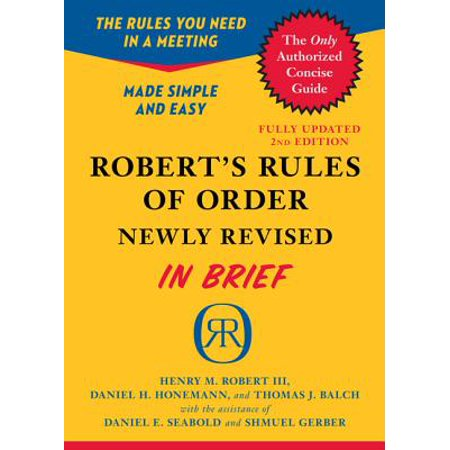 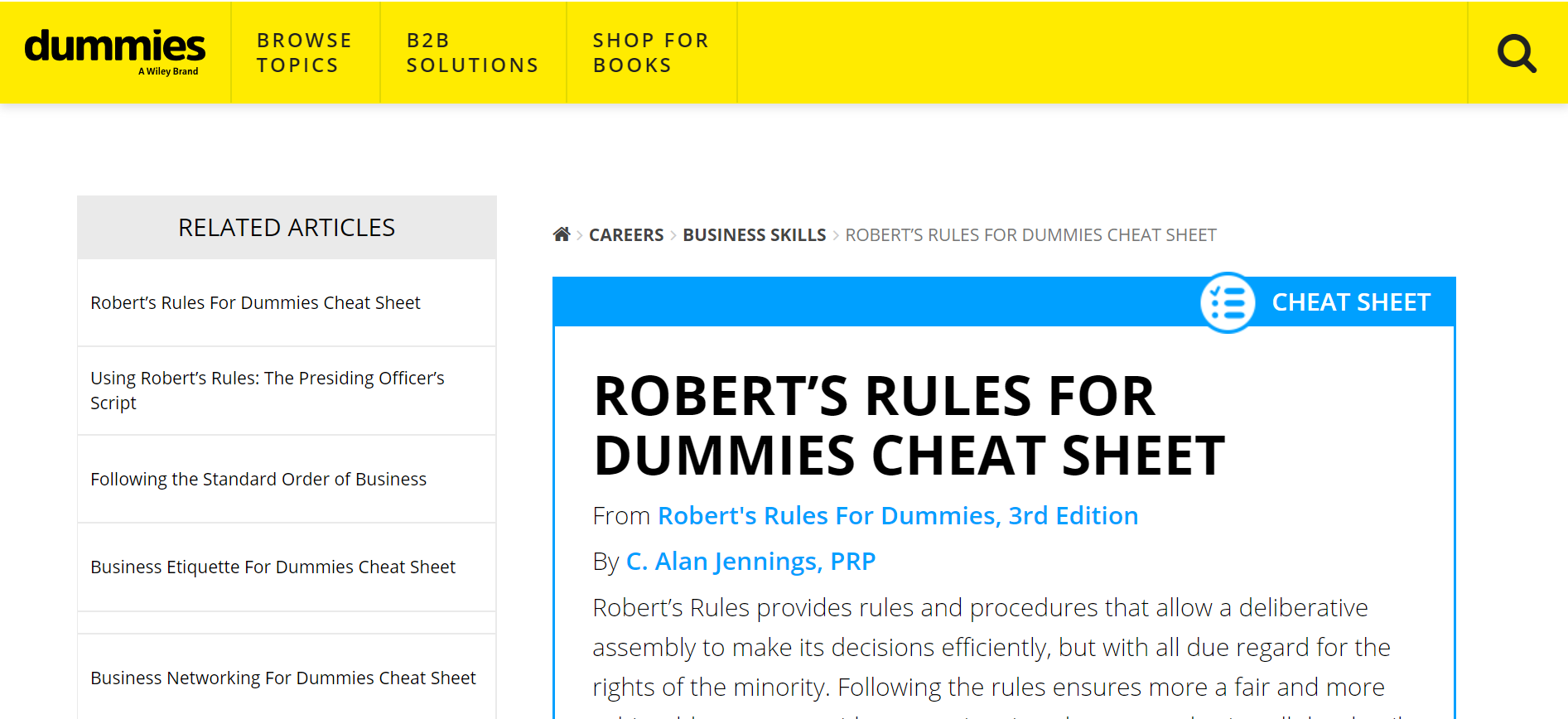 Important Documents Relating to Role
Student Government Association Student Organization Policies and Procedures
Section B: Organization Bylaws
Section C: Organization Rules and Regulations 
Student Government Association Bylaws 
Article III Section B: Council of Organizations
Student Government Association Financial Policies and Procedures  
Section A: Eligibility for Membership and Funding
Section B: Budgeting Process
Ram’s Eye View Student Handbook
Student Services, Inc. Policies and Procedures 
University Program Planning Guide
Student Organization Policies and Procedures
SGA Student Organization Policies and Procedures
Section B: Organization Bylaws
All organizations’ bylaws must follow the format of the “Blank Bylaws” as found on RamConnect. Organizations may add components to their bylaws but may not have less than what is already contained in the “Blank Bylaws.”
Organizations are required to follow and operate within their own bylaws.  If any West Chester University student feels that any of the above are being violated by the organization, that student can petition the Bylaw Review Committee to consider the situation.
SGA Student Organization Policies and Procedures
Section C: Organization Rules and Regulations
Organizations are required to follow all the SGA policies and their own bylaws. These policies include:
SGA Standard Operating Policies and Procedures, 
Bylaws 
Financial Policies and Procedures. 
The Bylaw Review Committee shall investigate any complaint brought to it by any WCU student against a recognized student organization for violation of any of the above. This can be done through contacting the SGA parliamentarian via email.
SGA Student Organization Policies and Procedures
Section C: Organization Rules and Regulations
Every organization must have an advisor who is a full-time member of the faculty or university staff.
Officers of all recognized clubs must maintain a 2.25 cumulative GPA.
All organization are required to keep their RamConnect portal up to date.
All members of the organization be on the roster.
All Executive Board officers (president, vice president, treasurer and secretary) be current and active.
All bylaws are to be online, current and updated, and visible to everyone.
SGA Student Organization Policies and Procedures
Section C: Organization Rules and Regulations
After recognition, an organization must maintain at least five students, including a full Executive Board (president, vice president, treasurer and secretary) to retain active status.  
If an organization falls below the required number of students there will be a period of one academic semester probation, in which the organization must recruit new members.  During this time of probation, minutes and member attendance will be request from the organization periodically and randomly by the SGA Parliamentarian.  If by the end of the semester probation has not shown growth, they will be derecognized.
SGA Student Organization Policies and Procedures
Section C: Organization Rules and Regulations
Recognized organizations are required to hold elections, in accordance with the SGA Blank Bylaws, for Executive Board officers (president, vice president, treasurer and secretary) for the following academic year by March 31st of the current academic year (Beginning March 2019).
This excludes clubs/organizations defined by the Office of Student Leadership and Involvement as “Greek Letter Organizations” or “Honor Societies”.
SGA Student Organization Policies and Procedures
Section C: Organization Rules and Regulations
All organizations must complete the Organization Re-Registration Process from the Office of Student Leadership and Involvement at the end of every spring semester.  Failure to do this by the deadline set by the Office of Student Leadership and Involvement will result in the automatic suspension of an organization until the registration is complete. 
If an organization fails to register by the last SGA Senate meeting of the Fall semester, it will be officially de-recognized.
SGA Student Organization Policies and Procedures
Section C: Organization Rules and Regulations
As a condition of re-registration, all SGA recognized organizations are required to send at least one newly elected Executive Board officer to attend the SGA Officer Training Seminar. 
Failure to attend the SGA Officer Training Seminar without written excuse from the SGA Executive Board or Office of Student Leadership and Involvement will result in an organization becoming ineligible to compete re-registration. 
Organization Executive Board officers (president, vice president, treasurer and secretary) are encouraged to complete an online officer training module on D2L to ensure they understand the responsibilities and SGA/university policies regarding their positions.
SGA Bylaws: 
Council of Organizations
Student Government Association Bylaws
Article III Section B: Council of Organizations
What is Council of Organization?
Council of Organizations is a mandatory monthly meeting of all recognized SGA organizations that provides an opportunity for SGA to update and inform organizations about important SGA and West Chester University information.  Council of Organizations also allows organizations to provide feedback and updates about the business of their organizations.
Student Government Association Bylaws
Article III Section B: Council of Organizations
The first Tuesday of each month at 7:15 pm, unless deemed otherwise by the SGA president, will be deemed “Council of Organizations.” 
Every student organization will be required to send an Executive Board representative to this meeting. 
Each organization shall be responsible for producing a report on the semester’s activities by the last Council of Organizations meeting via an online form.
Student Government Association Bylaws
Council of Organizations
If an organization fails to attend this meeting with no written excuse to the SGA secretary within 48 hours, this organization will be suspended by the SGA until the commencement of the next Council of Organizations, meaning that all SSI accounts will be frozen, and the organization will be demoted one level within the room reservation rating tier.
Student Government Association Bylaws
Council of Organizations
If a student organization feels as though they were unfairly suspended, they will have the ability to appeal their suspension to the full senate. 
A student organization must express their intent to appeal via an email sent to the secretary no later than one (1) week after the date of the missed meeting.
Upon presentation to the senate, the senators will vote on whether or not the decision of suspension will be affirmed or reversed.
Student Government Association Bylaws
Council of Organizations
The room reservation rating tiering system for missing Council of Organizations meetings will follow as such: 
Good Standing: All organization will begin with “good standing”
1st Absence “Warning”: No action against the organization will be taken with regards to room reservations.
2nd Absence “Probation”: The organization will not be permitted to submit any new space request through 25 live.
3rd Absence “Bad Standing”: Cancellation of all the organizations reservations.
Financial Policies and Procedures
SGA Financial Policies and Procedures
Section A: Eligibility for Membership and Funding
For a club/organization to request funds, it must first have and maintain approved Bylaws of SGA prior to the request for funds.
Clubs/organizations that practice exclusion cannot be budgeted by SGA. Exclusion shall be defined as voting by the current membership to extend invitations for future membership.
SGA Financial Policies and Procedures
Section A: Eligibility for Membership and Funding
Clubs/organizations defined by the Office of Student Leadership and Involvement as “Greek Letter Organizations,” or “Honor Societies” shall not receive budgeted funds from SGA, with the exception of Greek Governing Councils. In addition, “Service Organizations” which practice exclusion shall not be budgeted.
To be eligible for funding, SGA funded organization treasures must attend the annual mandatory SSI treasurer training and SGA budgeting seminars. Failure to attend these seminars, unless excused by written consent of the SGA treasurer or executive director of SSI, will result in an organization becoming ineligible to receive funds for the next fiscal year
SGA Financial Policies and Procedures
Section B: Budgeting Process
In the fall semester, funded club/organization treasurers and advisors will be notified by the Finance Committee about the budgeting process. 
Organizations approved within the previous spring or current fall semester when the budgeting process begins shall be eligible to apply for up to $300.00 in funding for their first probationary year.
To receive consideration for funding, organizations must properly complete and submit the budget to the SSI executive director and SGA treasurer. The deadline date for submitting a budget request will be determined by the SGA treasurer.
Ram's Eye View:
University Policy and Procedure
University Policies: Ram’s Eye View
The Ram’s Eye View Student Handbook is a web document on the University's Website that contains university policies. It can be accessed here for future reference and review.
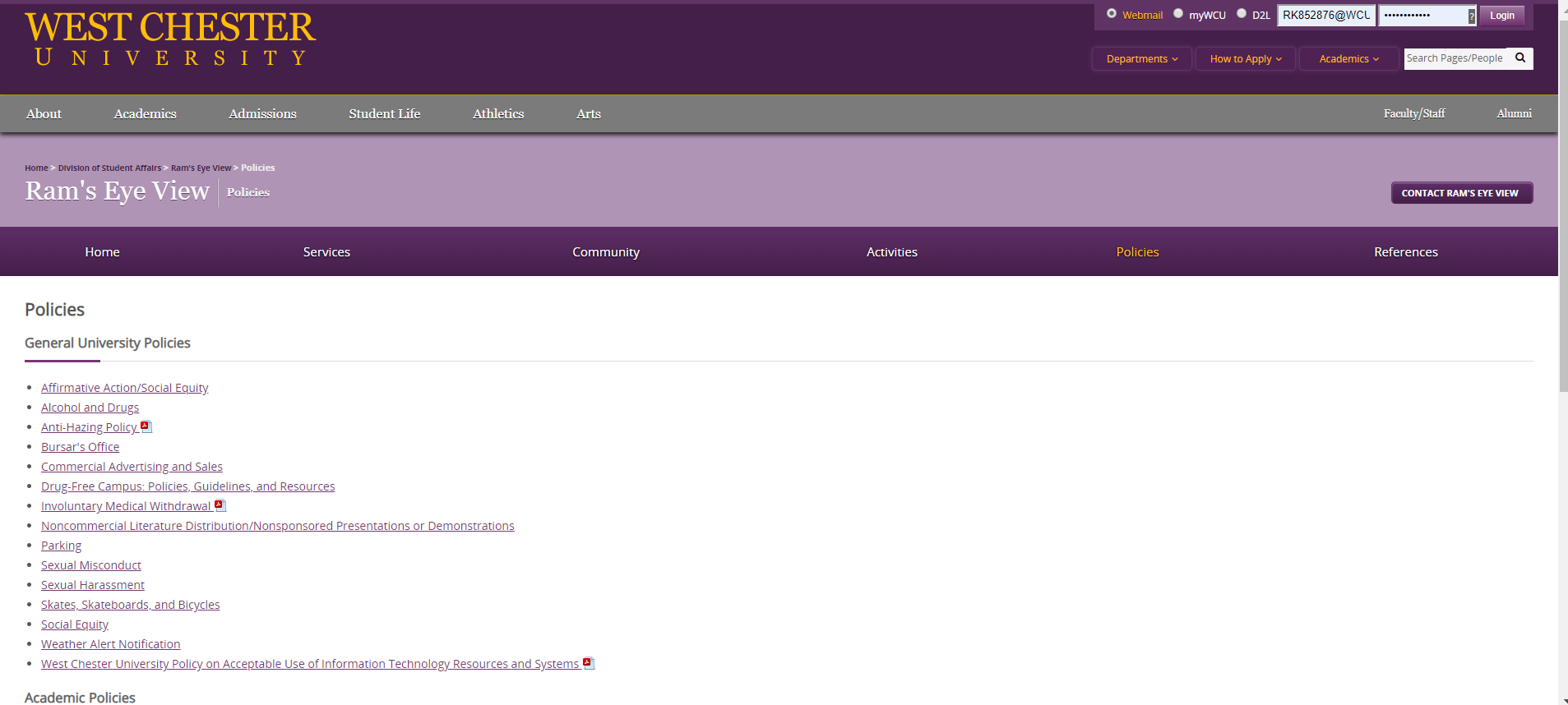 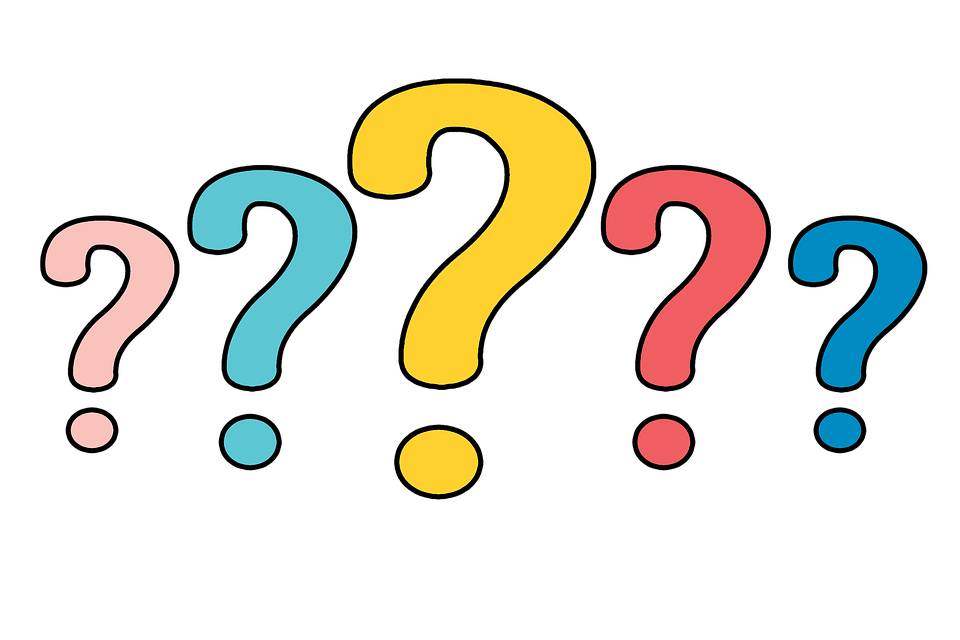 Question & Answer
Student Government Association:
Office: 213 Sykes Student Union 
Email: SGA@wcupa.edu
Office of Student Leadership and Involvement 
Office: 238 Sykes Student Union 
Leadership Empowerment and Development (LEAD)
	Office: 217 Sykes Student Union